ВОЗДУХ, ВОДА И ЧИСТОТА
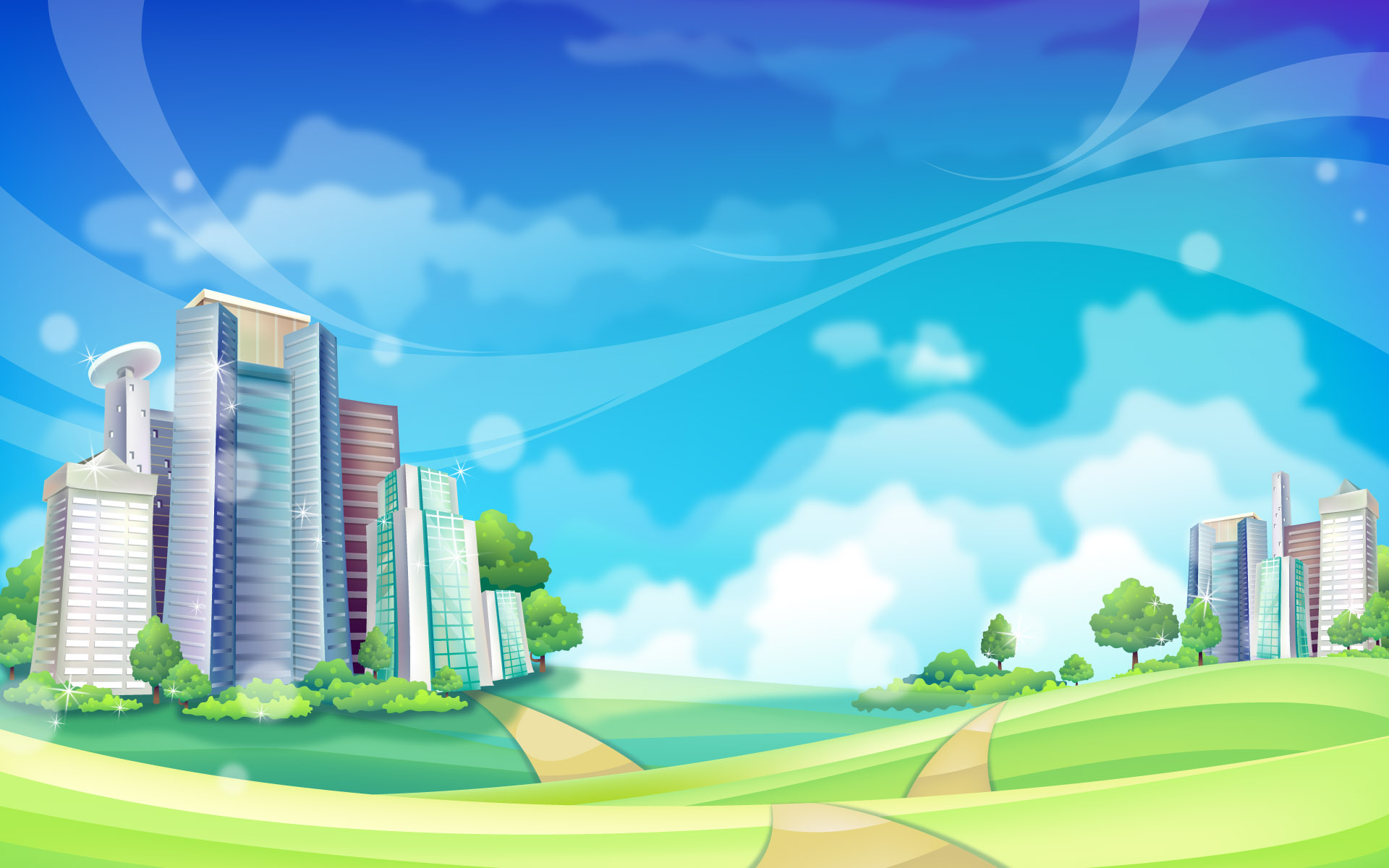 ЧИСТОТА – ЗАЛОГ ЗДОРОВЬЯ!
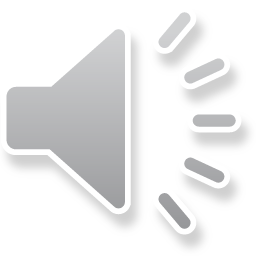 Чистота – залог здоровья!
МЫ ЗА ЧИСТЫЙ ГОРОД!
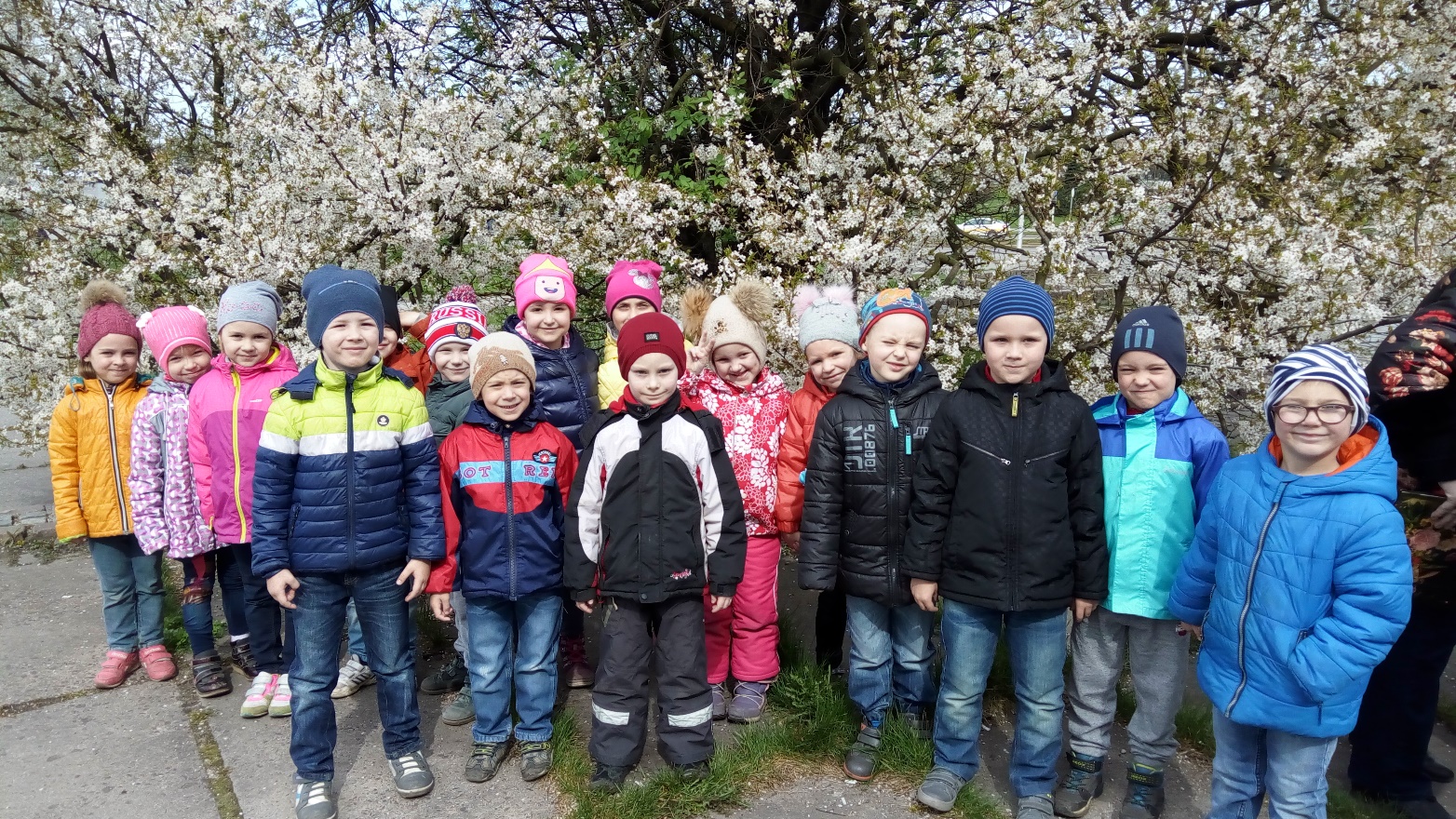 Подготовила воспитатель МАДОУ ЦРР д/с № 31 Денисюк Светлана Владимировна
ДЛЯ ЧЕГО ЧЕЛОВЕКУ НУЖЕН ЧИСТЫЙ ВОЗДУХ?
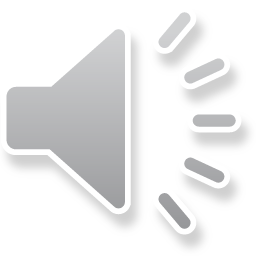 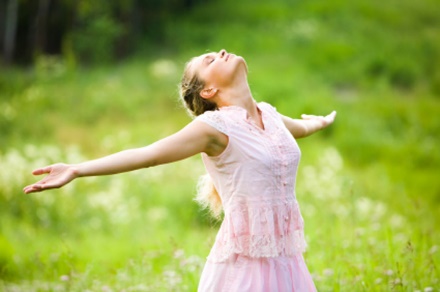 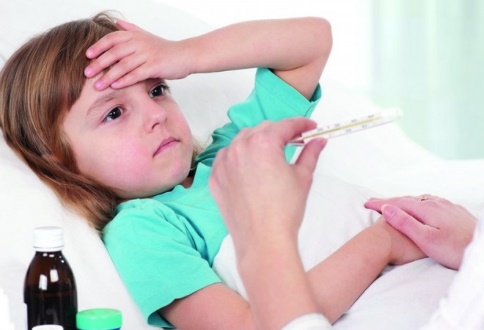 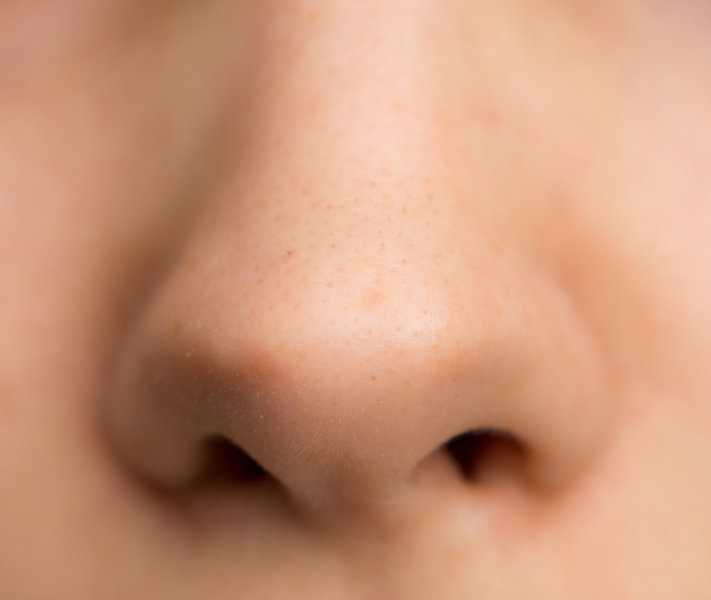 ОТДОХНУТЬ, ВОССТАНОВИТЬ СИЛЫ
НЕ БОЛЕТЬ
ЖИТЬ, ДЫШАТЬ
ЧТО ИЛИ КТО ЗАГРЯЗНЯЕТ ВОЗДУХ В ГОРОДЕ?
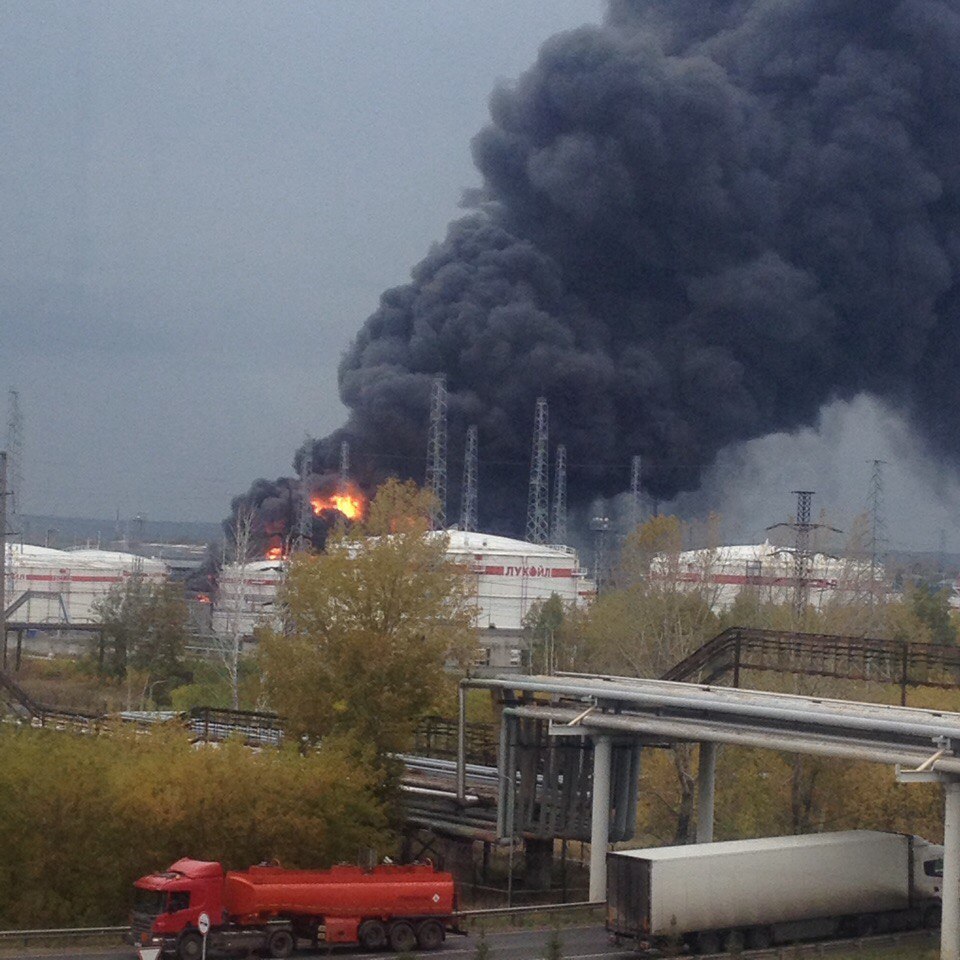 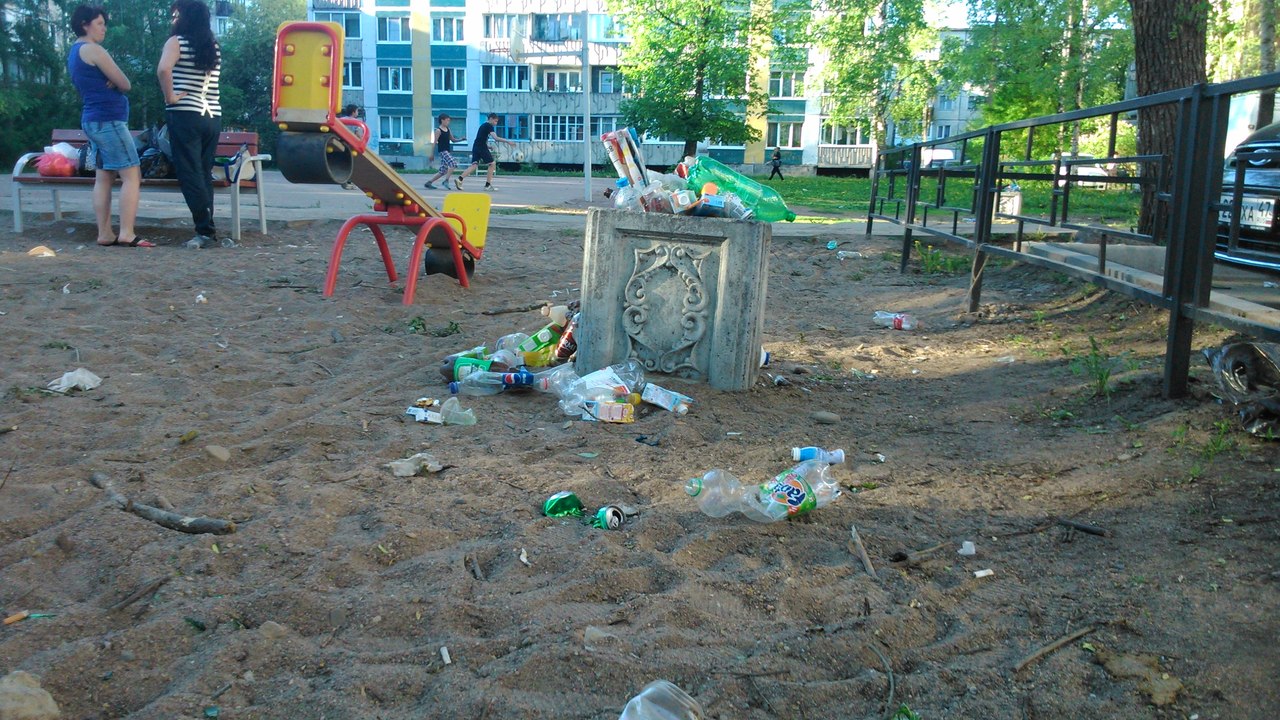 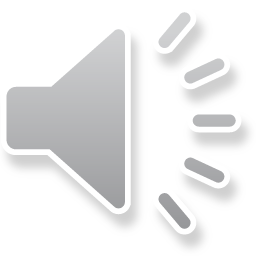 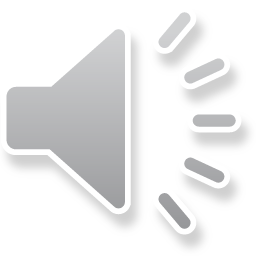 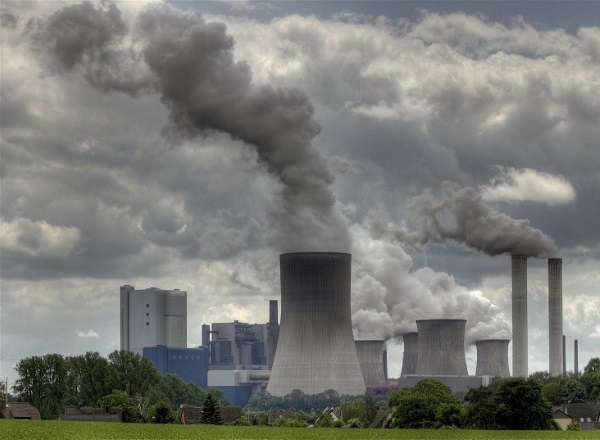 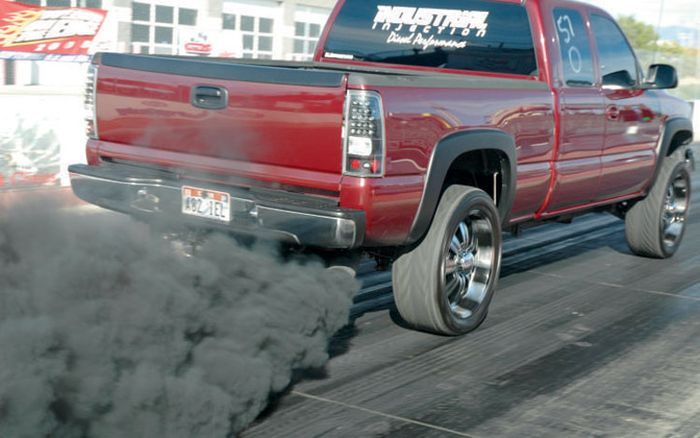 Как сохранить воздух чистым?
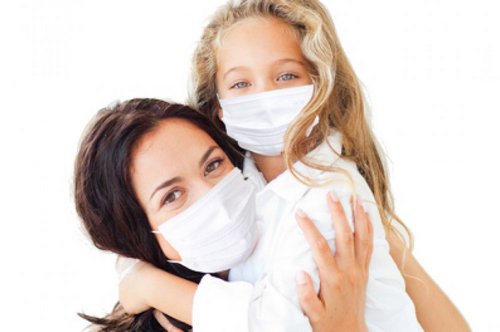 -БЕРЕЧЬ ДЕРЕВЬЯ, САЖАТЬ НОВЫЕ ДЕРЕВЬЯ
 -СТРОИТЬ ОЧИТНЫЕ СООРУЖЕНИЯ,
-ВЫБРАСЫВАТЬ МУСОР В МУСОРНЫЕ БАКИ.
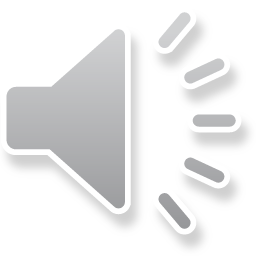 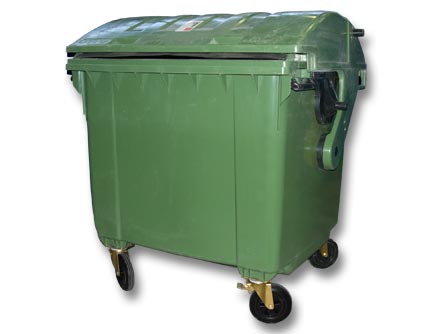 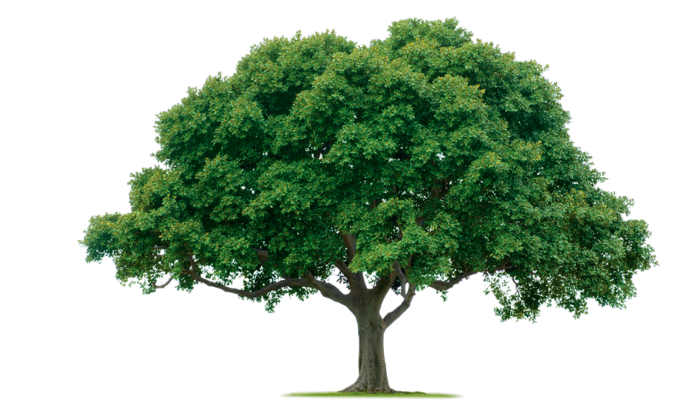 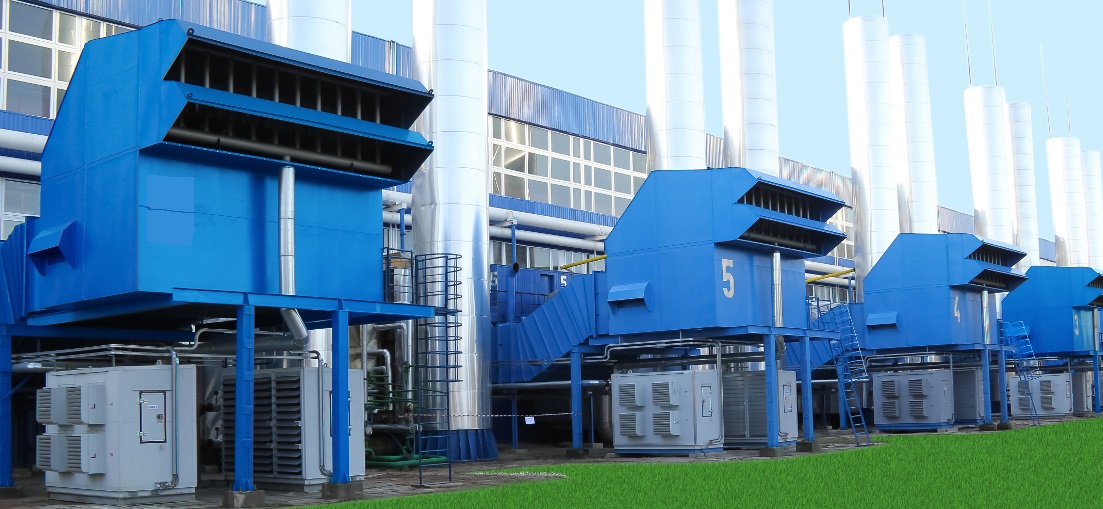 ДЛЯ ЧЕГО ЧЕЛОВЕКУ НУЖНА ЧИСТАЯ ВОДА?
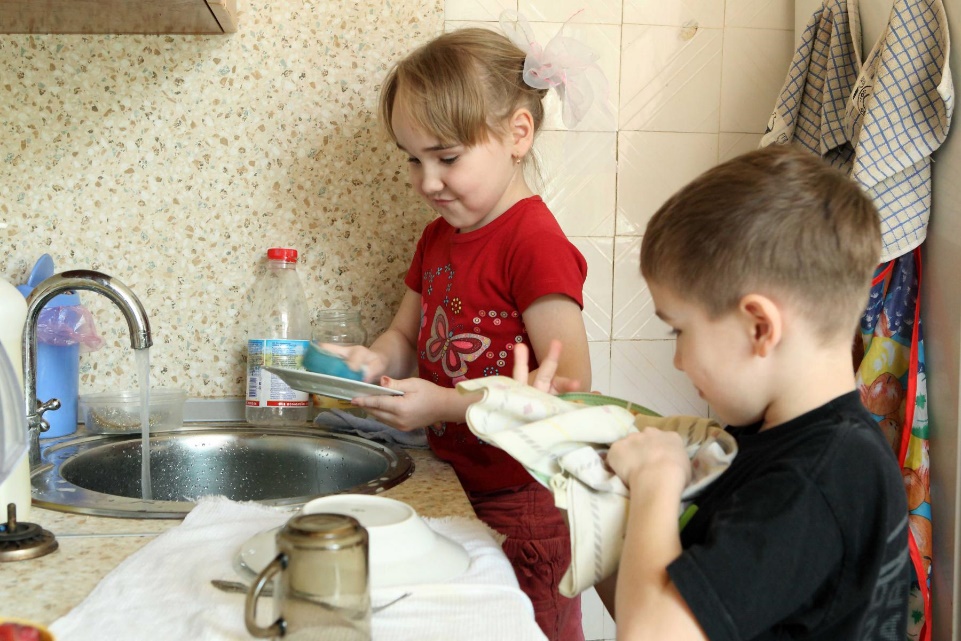 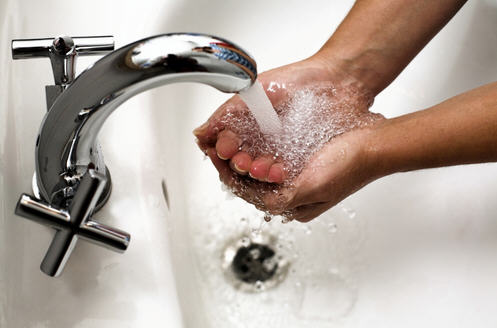 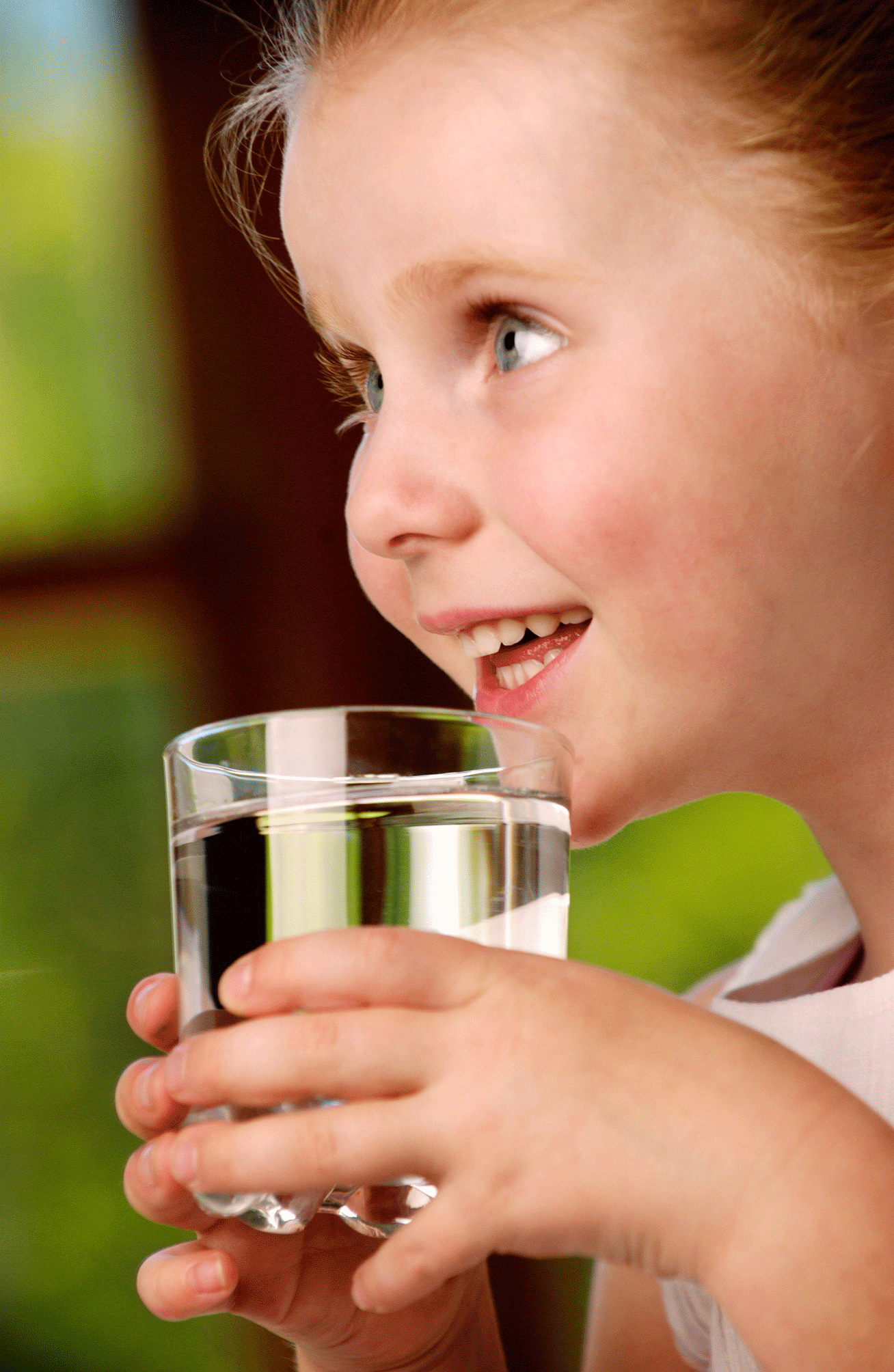 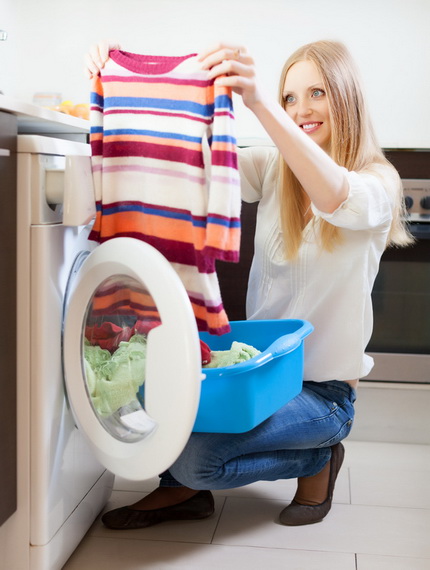 Поместите здесь ваш текст
Поместите здесь ваш текст
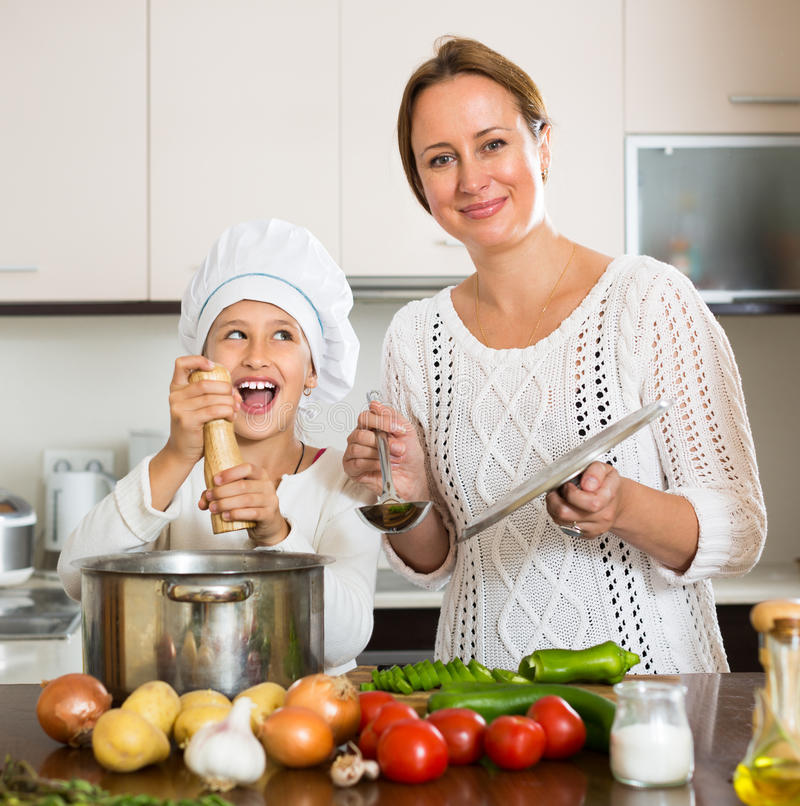 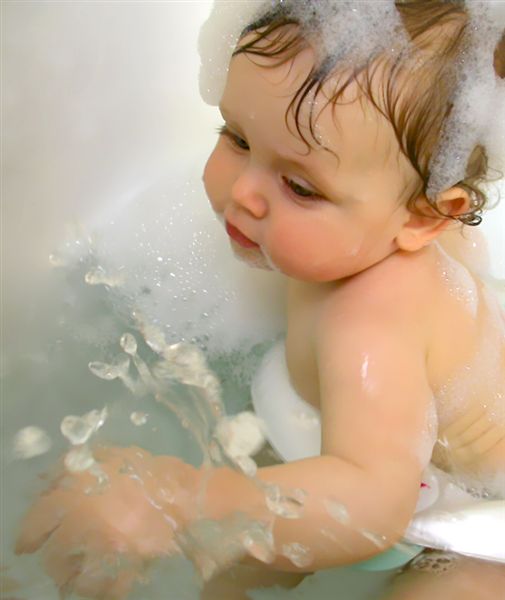 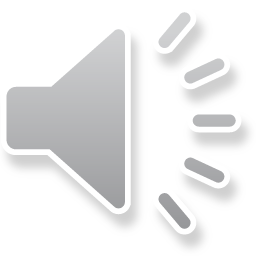 ЧТО ИЛИ КТО ЗАГРЯЗНЯЕТ ВОДУ?
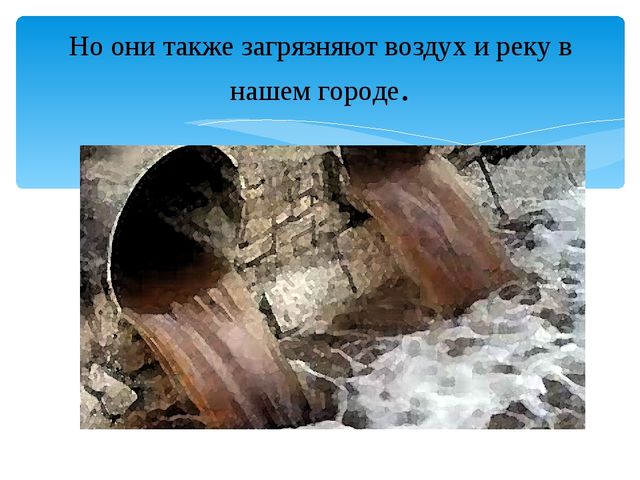 ФАБРИКИ И ЗАВОДЫ
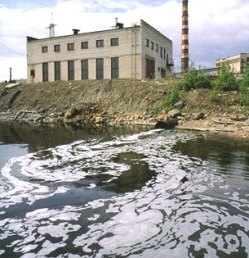 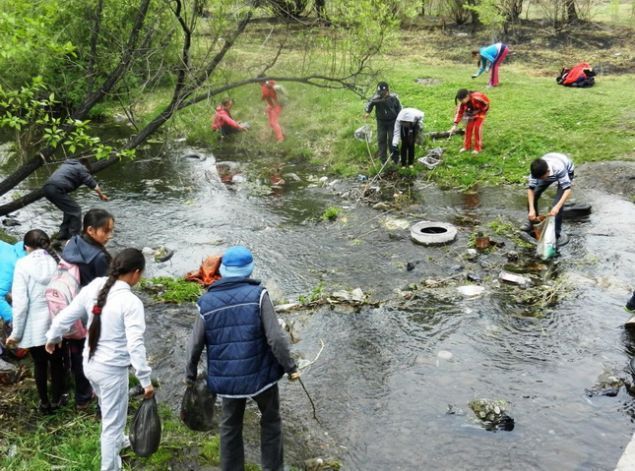 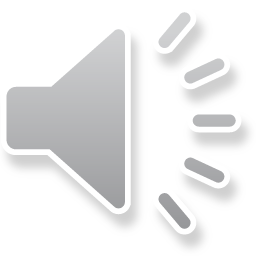 ЧЕЛОВЕК
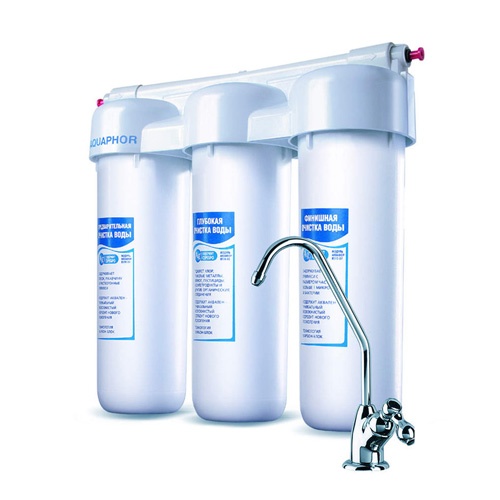 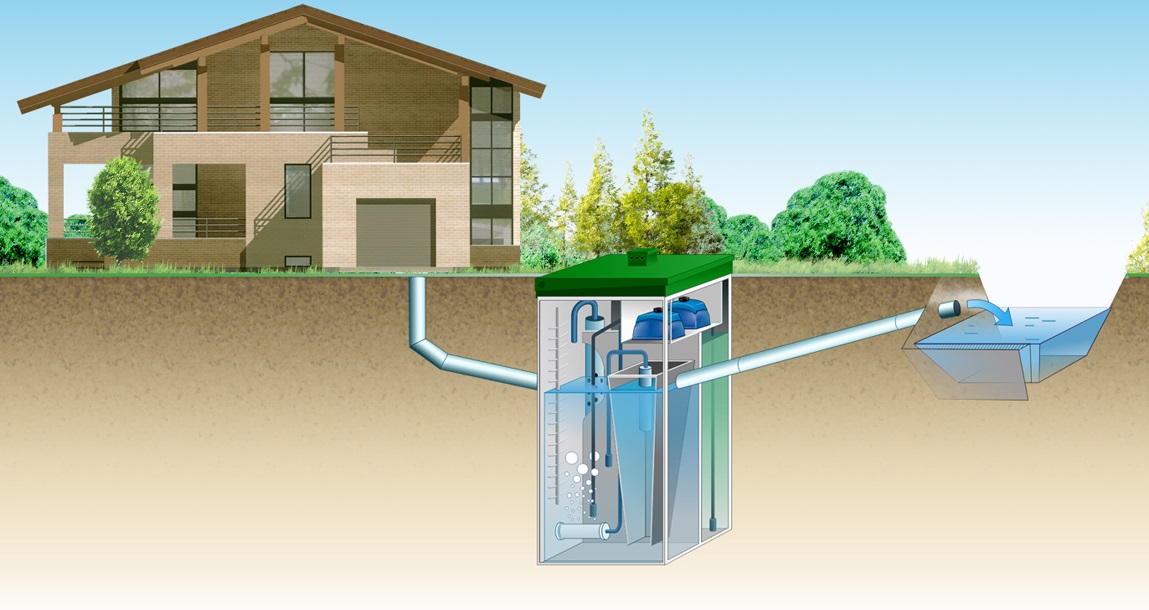 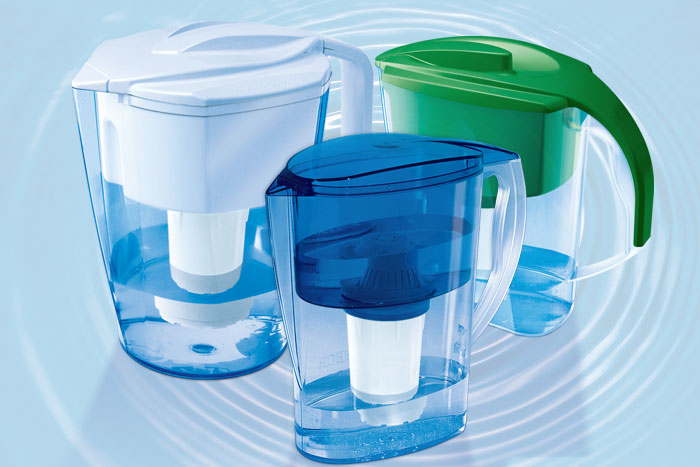 ЧИСТОТА УЛИЦ, ДВОРОВ, ДЕТСКИХ ПЛОЩАДОК ГОРОДА
ЧИСТЫЕ УЛИЦЫ, ДОРОГИ И ДВОРЫ – ЗАЛОГ ХОРОШЕГО НАСТРОЕНИЯ И БЕЗОПАСНОСТИ
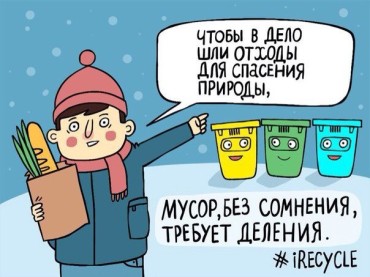 Рассортируй мусор по мусорным бакам
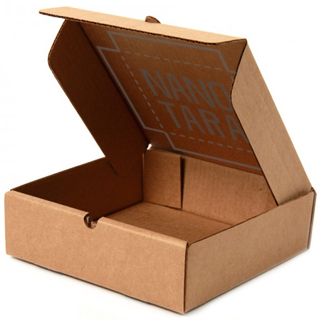 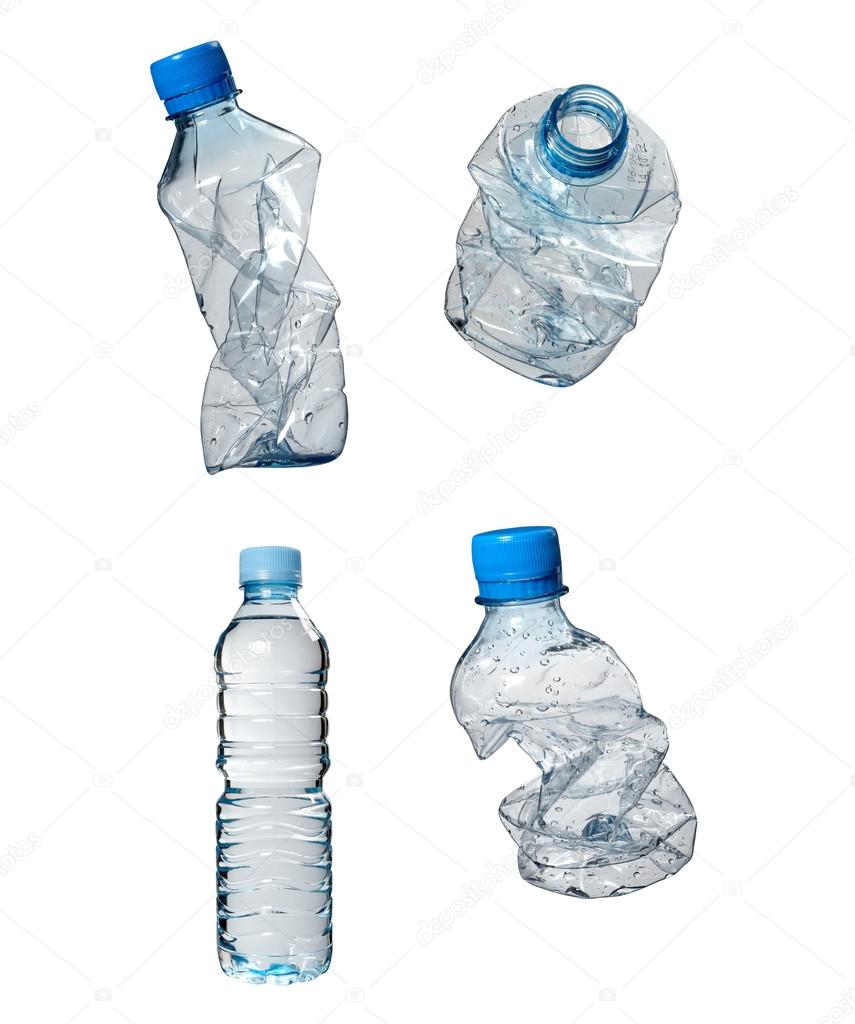 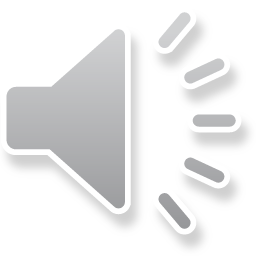 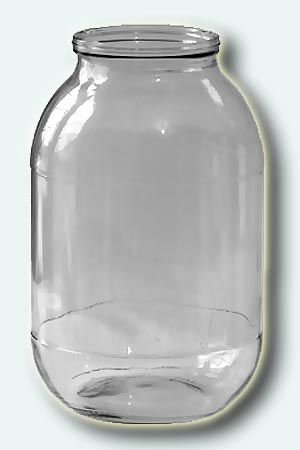 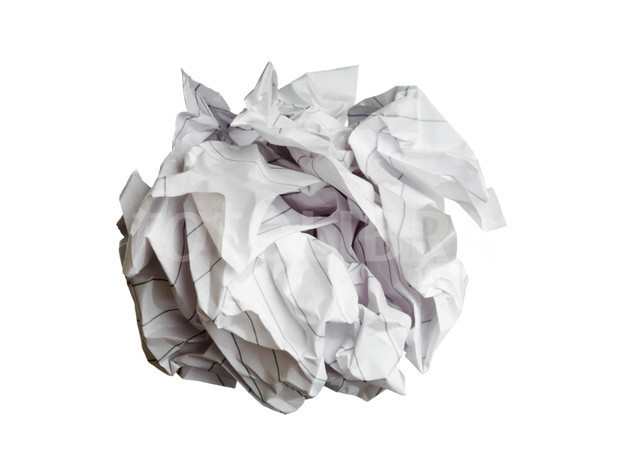 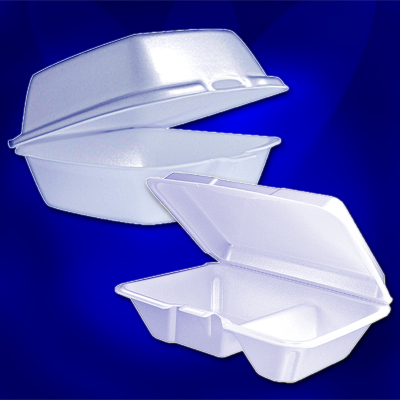 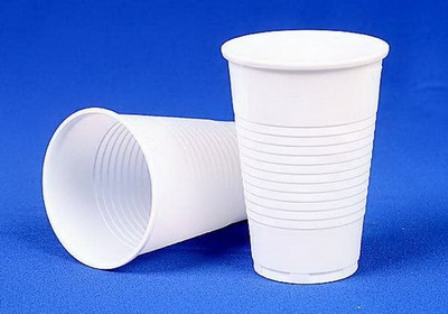 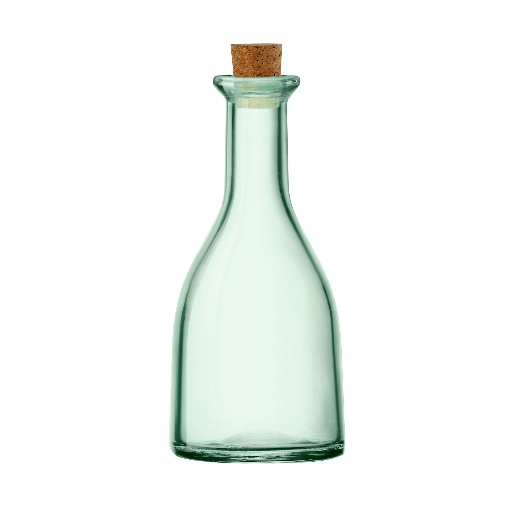 ОТГАДАЙ ЗАГАДКИ
Словно дождь, такой автомобиль
Утром рано с тротуара смоет пыль.
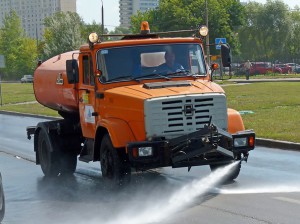 2. Ты выбросил мусор. А дальше? Кто знает?
Большая машина в твой двор приезжает,
Контейнер огромный поднимет и вот
Она его прямо на свалку везёт.
И в жаркие дни, под дождем и в мороз
Приедет за мусором….
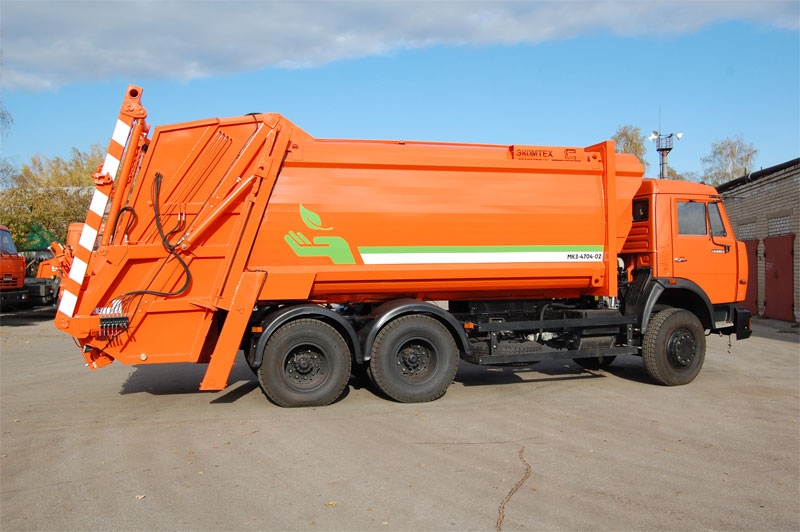 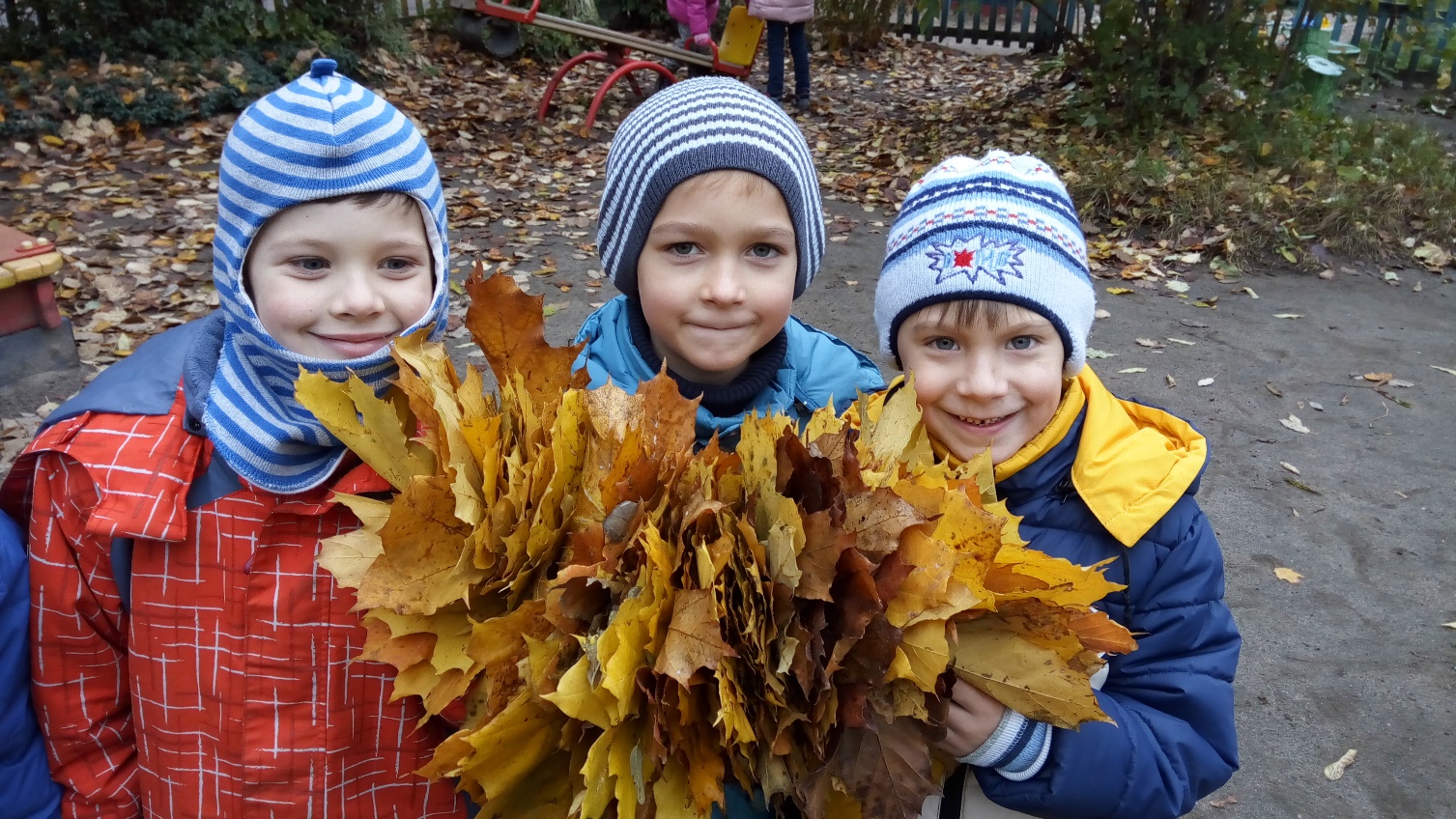